Recuperatorio ParcialRESOLUCIÓN
1° Cuatrimestre - 2020
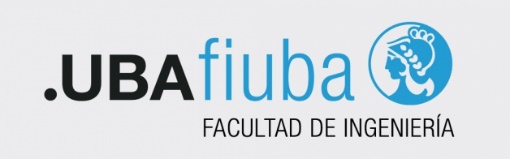 Enunciado (Datos)
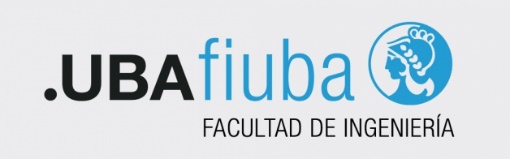 2
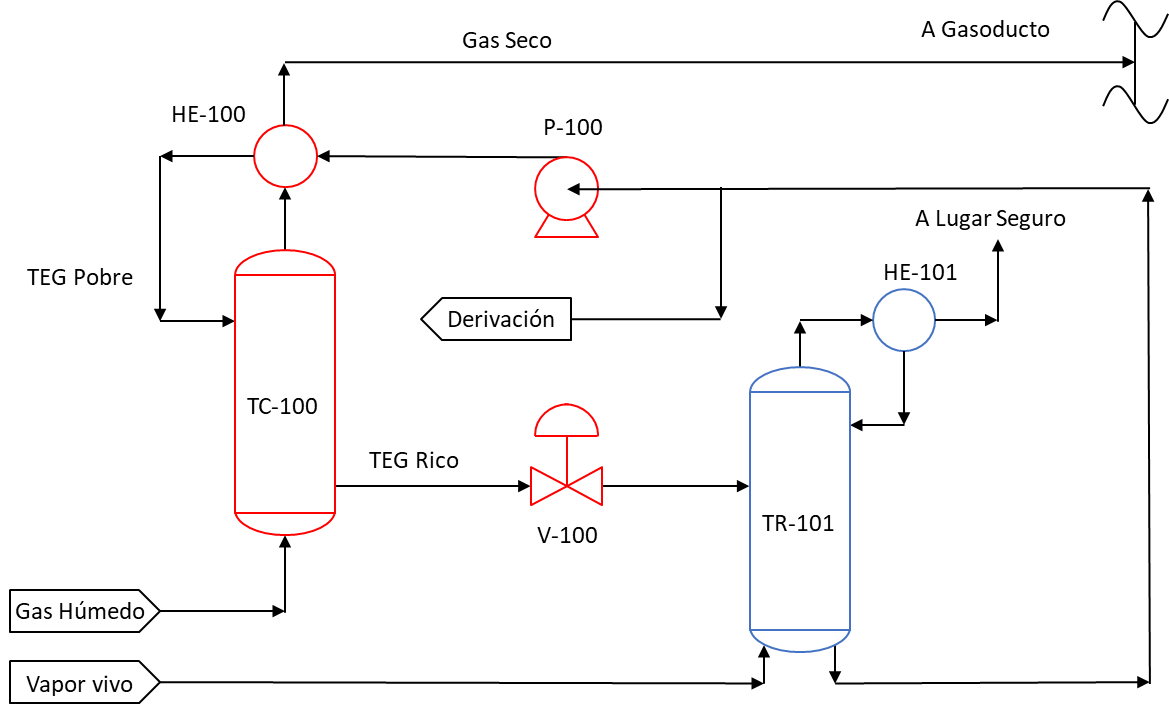 76.52/76.05 - Operaciones Unitarias de Transferencia de Materia / Operaciones Unitarias III                                                                         1° Cuatrimestre 2020
Enunciado (Datos)
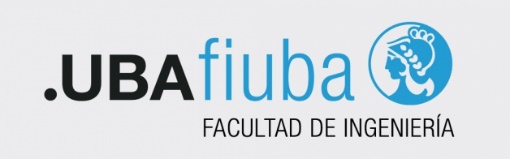 3
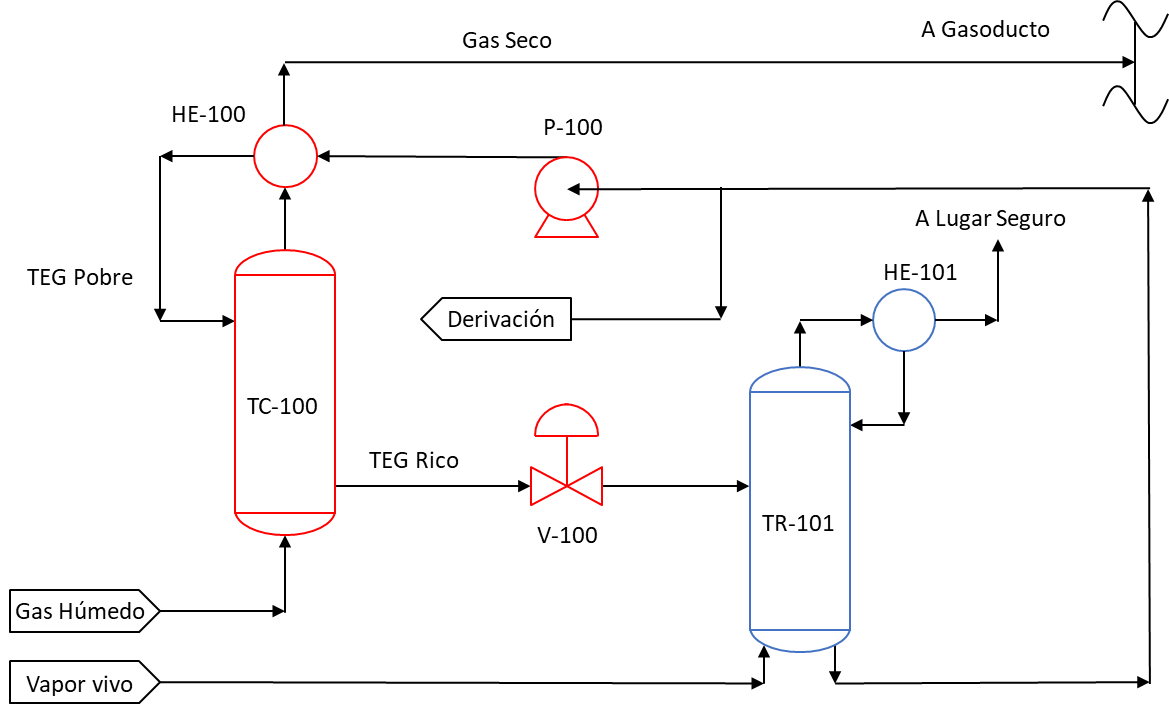 76.52/76.05 - Operaciones Unitarias de Transferencia de Materia / Operaciones Unitarias III                                                                         1° Cuatrimestre 2020
Enunciado
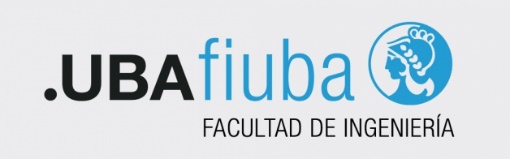 4
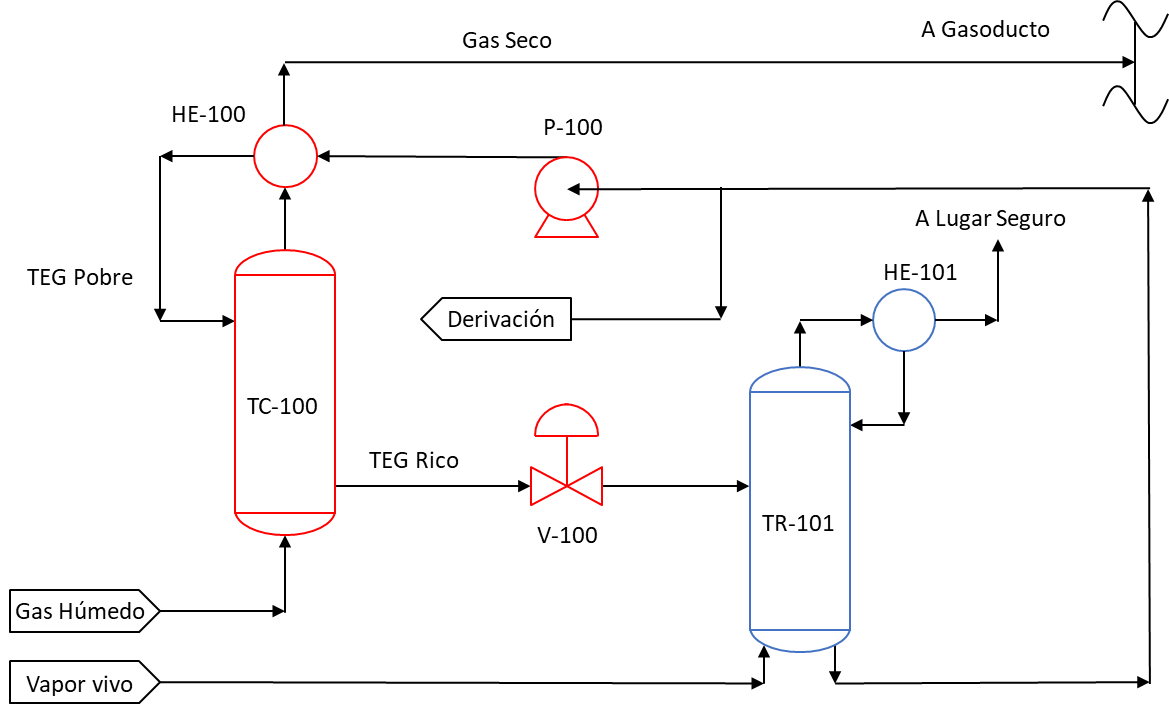 76.52/76.05 - Operaciones Unitarias de Transferencia de Materia / Operaciones Unitarias III                                                                         1° Cuatrimestre 2020
Memento (Meme + Momento)
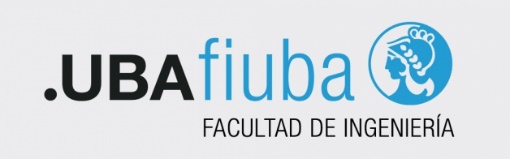 5
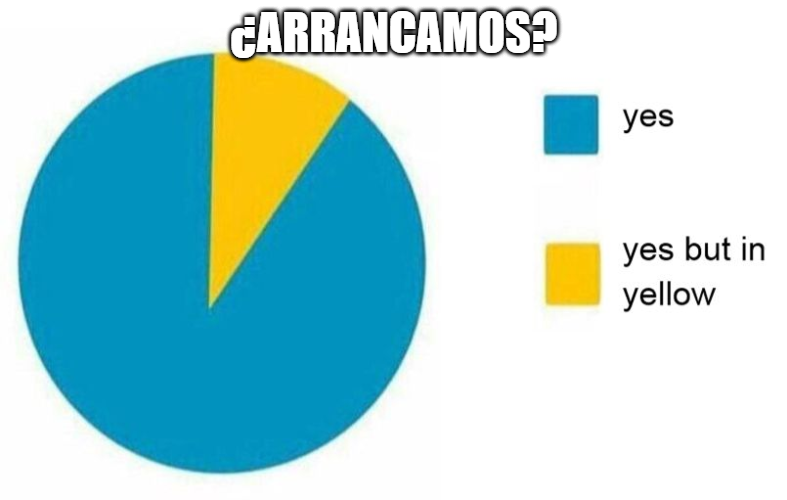 76.52/76.05 - Operaciones Unitarias de Transferencia de Materia / Operaciones Unitarias III                                                                         1° Cuatrimestre 2020
Resolución I.
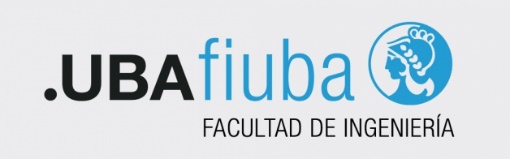 6
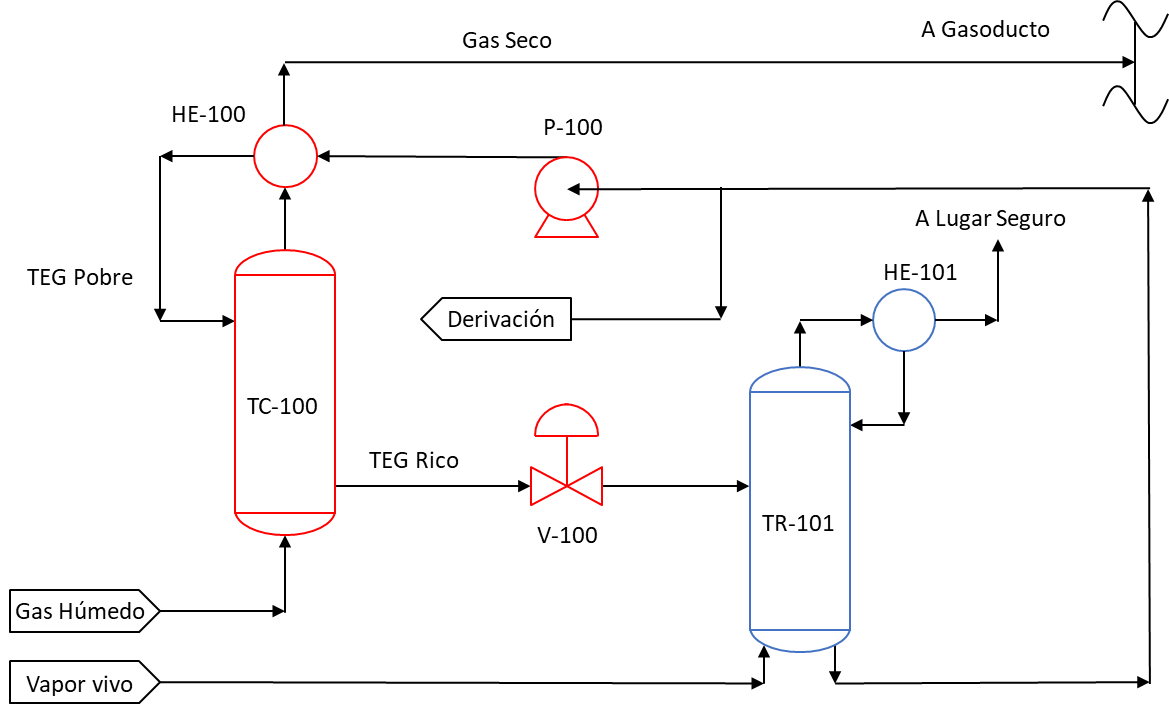 Pasito a pasito:
Realizamos un Balance de Materia en la Torre Contactora.
Las composiciones del gas superan el 10% mol/mol, así que se usarán relaciones molares.
76.52/76.05 - Operaciones Unitarias de Transferencia de Materia / Operaciones Unitarias III                                                                         1° Cuatrimestre 2020
Resolución II.
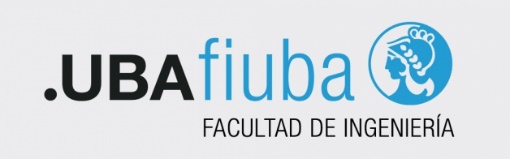 7
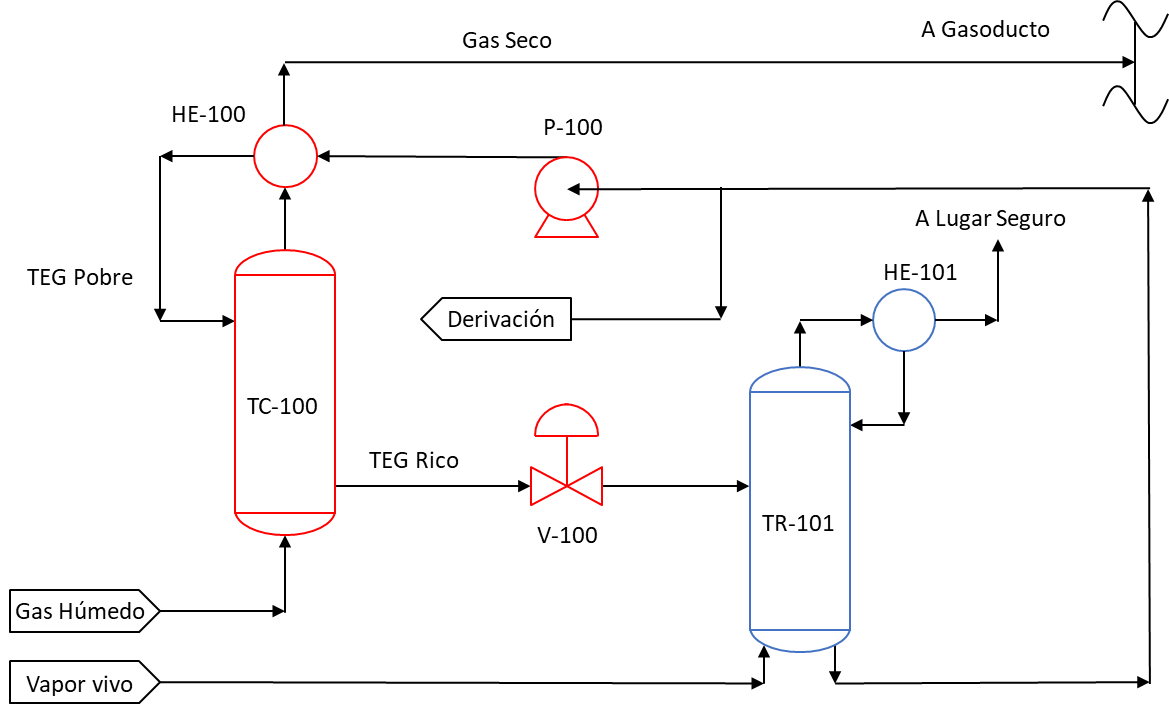 Pasito a pasito:
Realizamos un Balance de Materia en la Torre Contactora.
Las composiciones del gas superan el 10% mol/mol, así que se usarán relaciones molares. Aplicamos el 10% al caudal de mínimo para obtener el operativo.
76.52/76.05 - Operaciones Unitarias de Transferencia de Materia / Operaciones Unitarias III                                                                         1° Cuatrimestre 2020
Resolución III y IV.
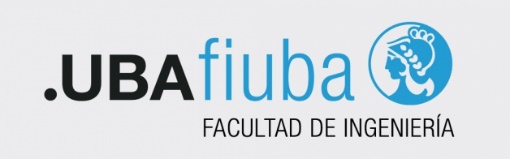 8
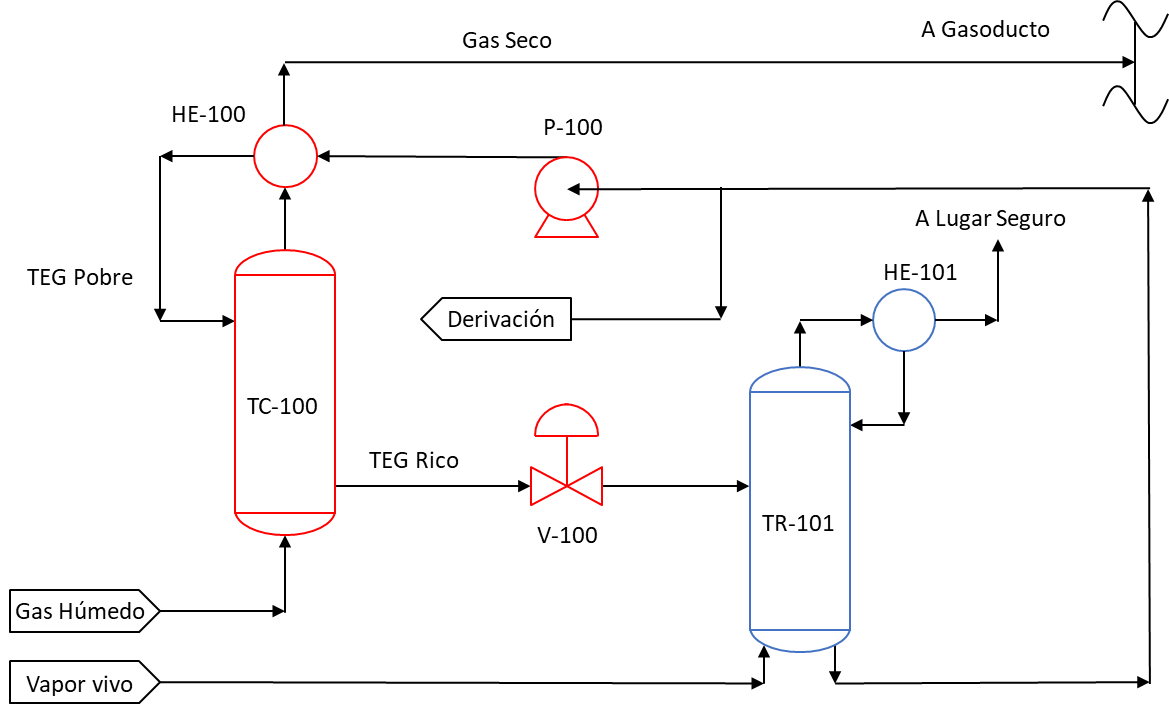 Avanzamos a otro equipo:
Realizamos un Balance de Materia en la Torre Regeneradora.
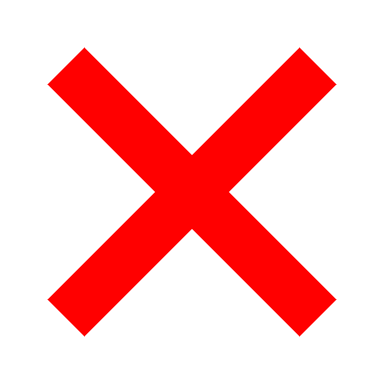 El número de Grados de Libertad indica que se debe fijar una variable más. En este caso es el número de etapas de equilibrio:
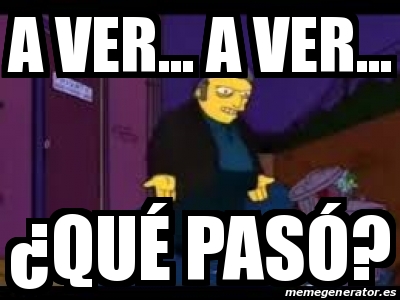 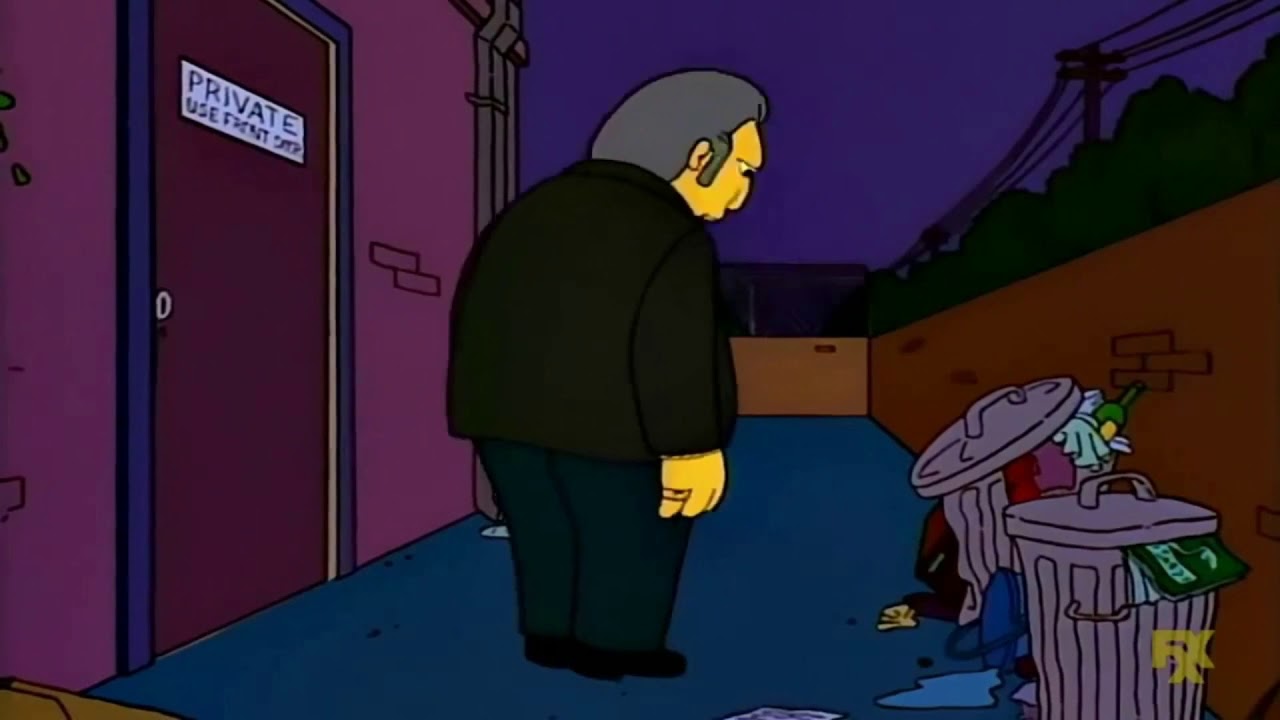 76.52/76.05 - Operaciones Unitarias de Transferencia de Materia / Operaciones Unitarias III                                                                         1° Cuatrimestre 2020
Condensador PARCIAL
Condensador TOTAL
Salida VAPOR
Salida LÍQUIDA
Salida LÍQUIDA
Salida LÍQUIDA
Resolución III y IV.
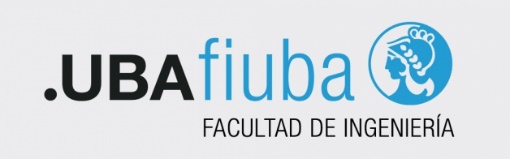 9
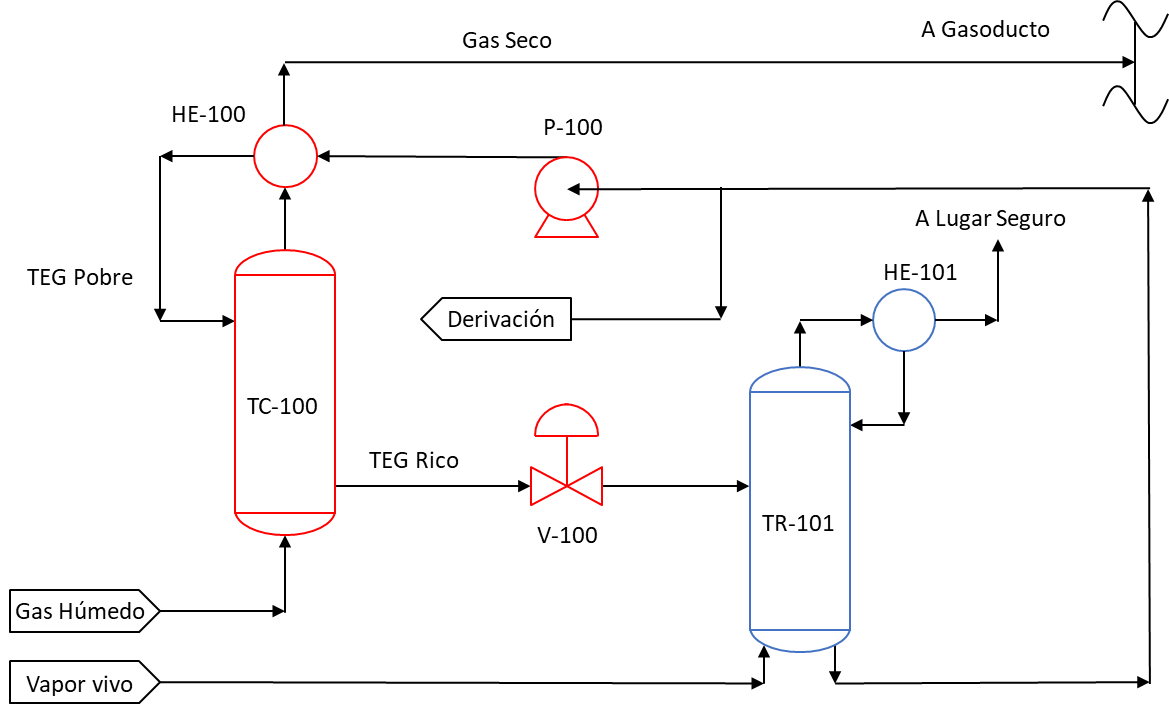 Avanzamos a otro equipo:
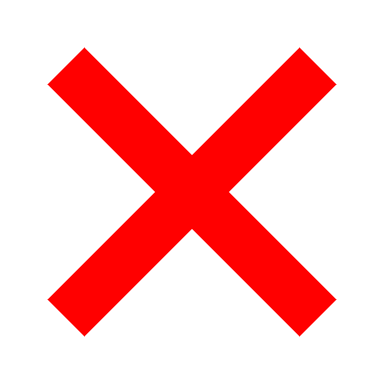 Las ecuaciones para las rectas de operación son:
Se debe variar el R hasta que se cuenten 6 etapas.
Se debe suponer en qué lugar se realiza la alimentación: “punto óptimo”, definir etapas de rectificación, definir etapas de agotamiento.
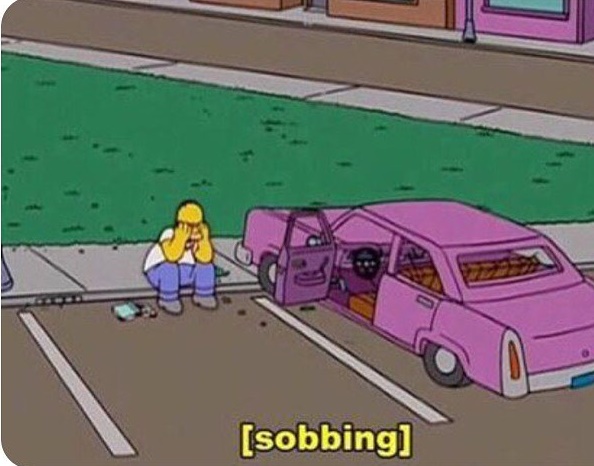 76.52/76.05 - Operaciones Unitarias de Transferencia de Materia / Operaciones Unitarias III                                                                         1° Cuatrimestre 2020
Resolución III y IV.
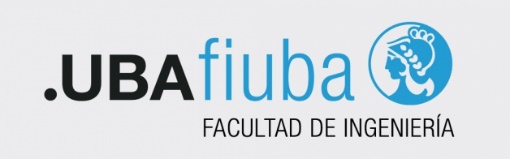 10
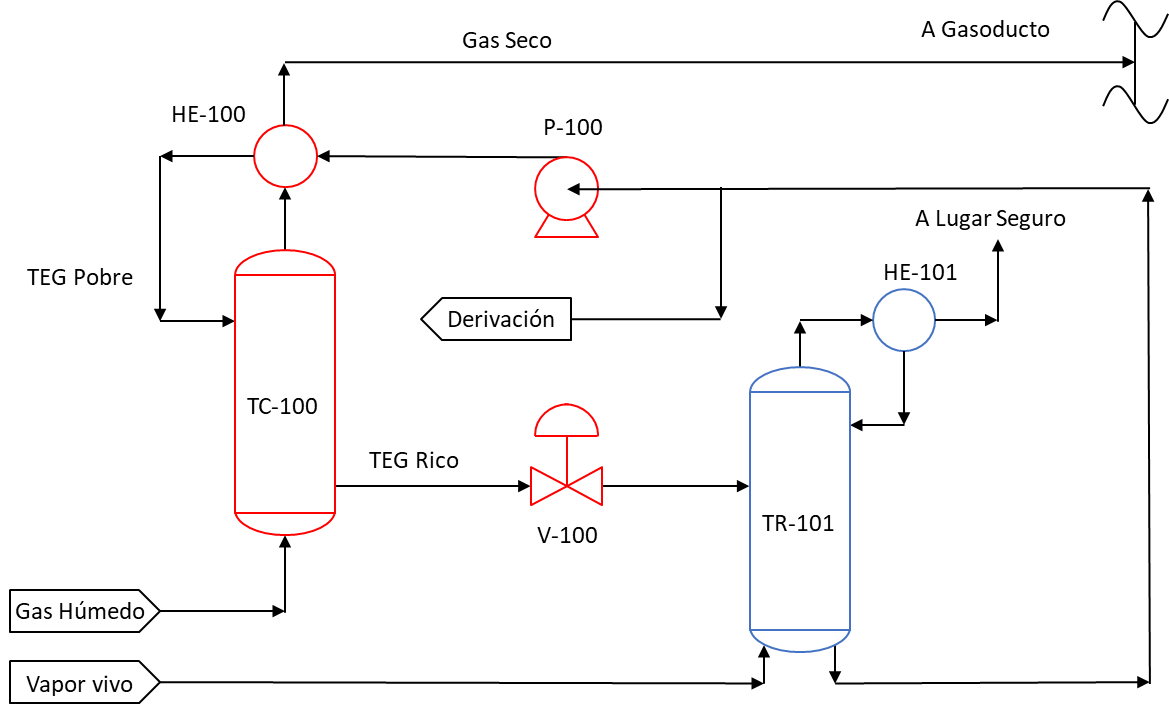 Avanzamos a otro equipo:
Las ecuaciones para las rectas de operación son:
76.52/76.05 - Operaciones Unitarias de Transferencia de Materia / Operaciones Unitarias III                                                                         1° Cuatrimestre 2020
Resolución III y IV.
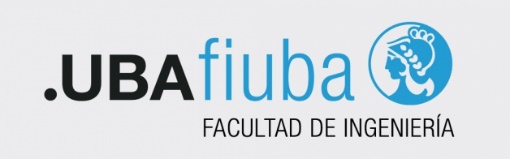 11
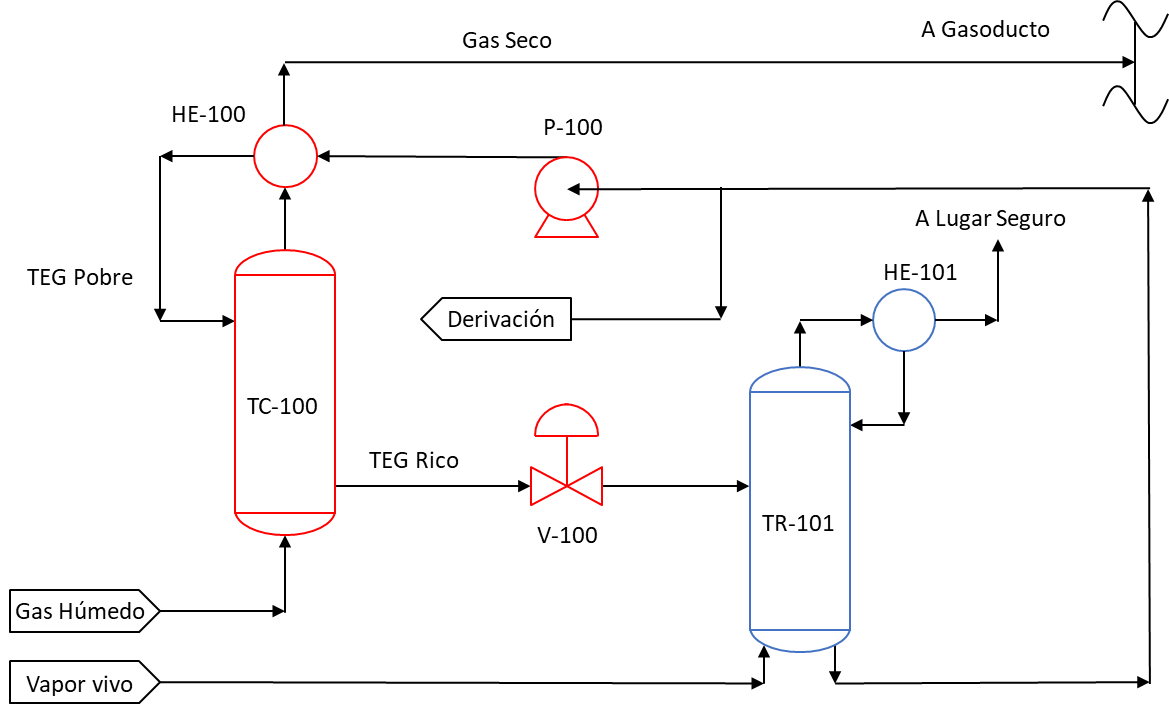 Avanzamos a otro equipo:
Juntando todos los Balances de Masa y las Rectas de Operación:
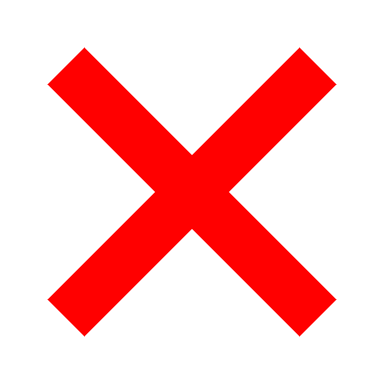 El caudal de derivación se obtiene con un BM en el nodo:
76.52/76.05 - Operaciones Unitarias de Transferencia de Materia / Operaciones Unitarias III                                                                         1° Cuatrimestre 2020
Resolución V.
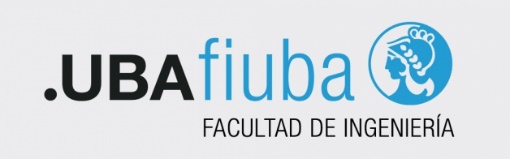 12
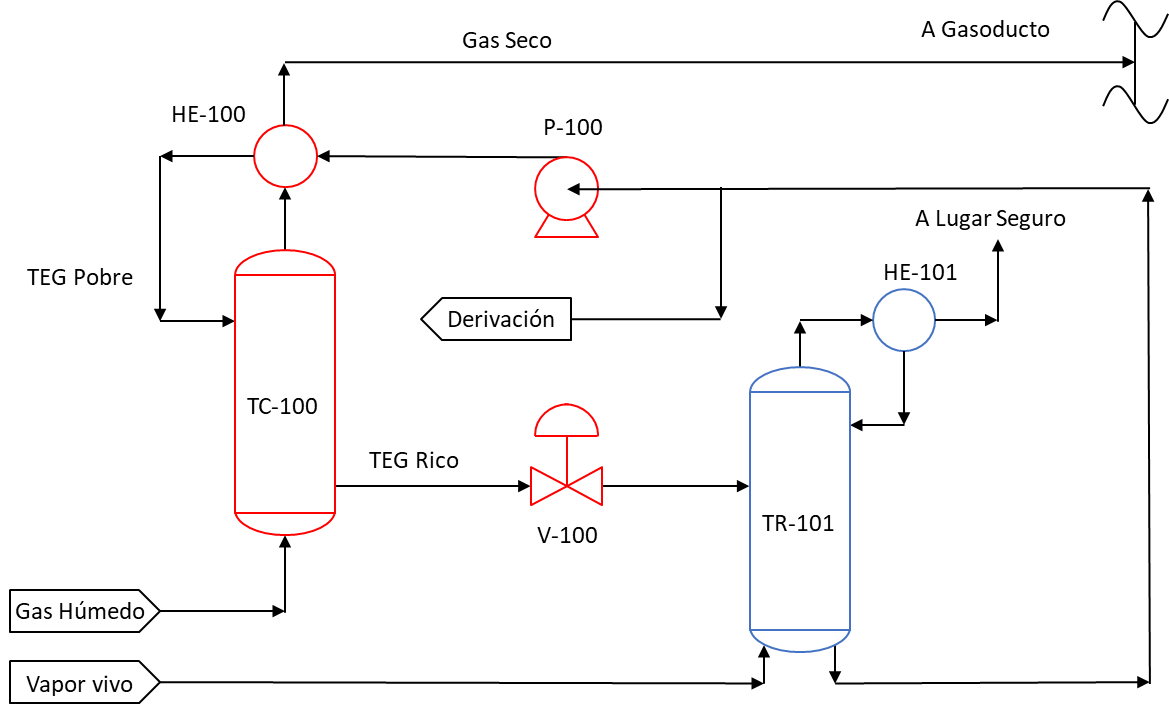 Típico problema de hidráulica de platos:
Es un problema de rating de un plato construido. Se deberá verificar si no se encuentra muy “próximo” a la inundación por arrastre.
Considerar reglas de mezclado vistas para las propiedades cinéticas.
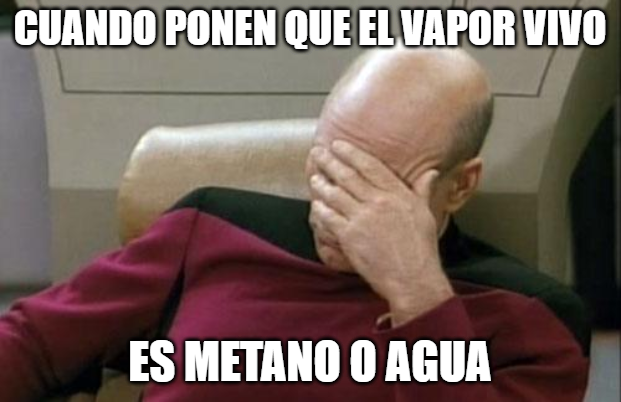 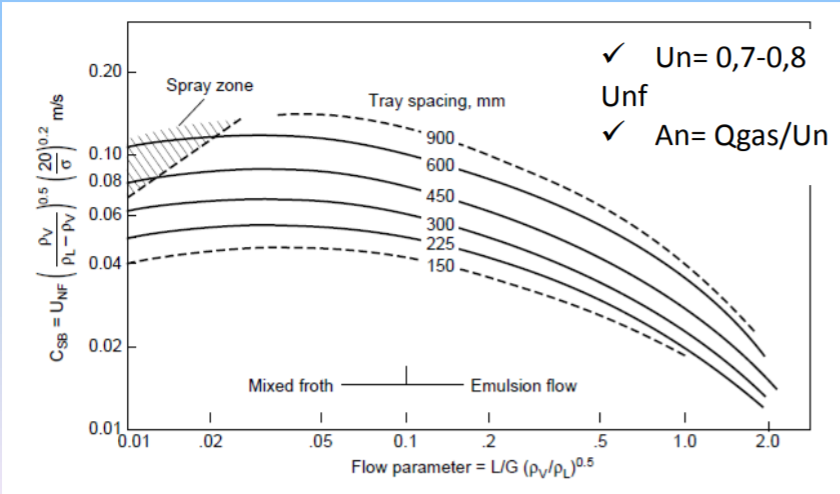 Torre inundada
¿Estoy confiade con ese valor?
No se inunda
Se inunda
76.52/76.05 - Operaciones Unitarias de Transferencia de Materia / Operaciones Unitarias III                                                                         1° Cuatrimestre 2020
Resolución VI.
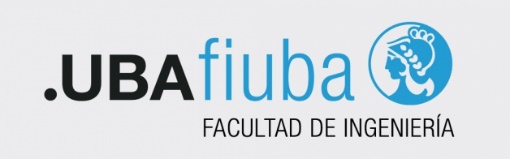 13
Perfiles y resistencias:
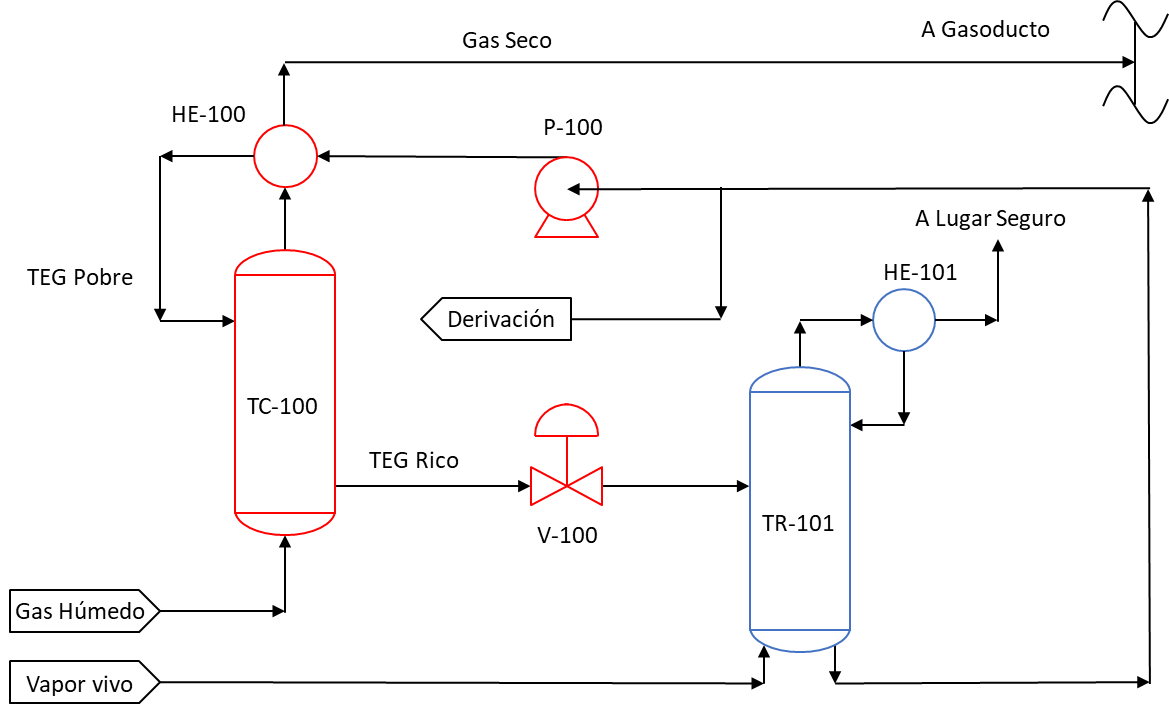 Composiciones que 
entran a la etapa
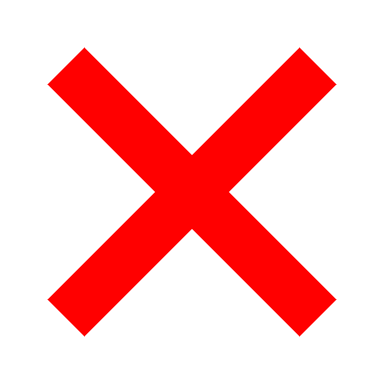 76.52/76.05 - Operaciones Unitarias de Transferencia de Materia / Operaciones Unitarias III                                                                         1° Cuatrimestre 2020
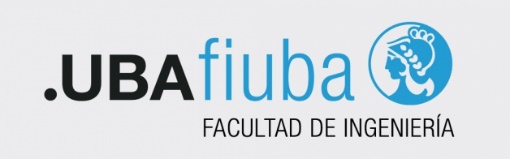 Feel Free to Draw
76.52/76.05 - Operaciones Unitarias de Transferencia de Materia / Operaciones Unitarias III                                                                         1° Cuatrimestre 2020
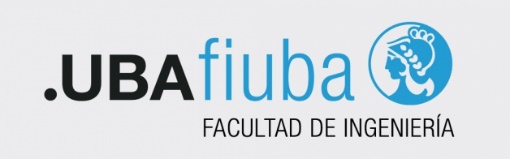 ¡Buen fin de semana!
76.52/76.05 - Operaciones Unitarias de Transferencia de Materia / Operaciones Unitarias III                                                                         1° Cuatrimestre 2020